I SIMPOSIO INTERNACIONAL
"DESARROLLO HUMANO, EQUIDAD Y JUSTICIA SOCIAL"


TÍTULO: LAS NUEVAS TECNOLOGÍAS DE INFORMACIÓN PARA EL DESARROLLO DE LA IDENTIDAD CULTURAL DE LOS ESTUDIANTES.  


Autores: M.Sc. Dayaidys Leiva Ramírez 
              Dr. C. Ana Ivis Bonachea Pérez
              Dr. C. Rolando Enebral Rodríguez 


Universidad de Sancti Spíritus "José Martí Pérez", Cuba.
2021
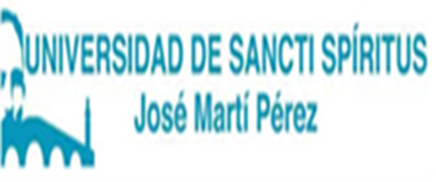 La universidad, como institución educativa tiene la responsabilidad de lograr una formación cada vez más integral de las actuales y futuras generaciones, lo que contribuye de manera decisiva a lograr el principio básico de la pedagogía cubana dirigido a la unión entre lo instructivo y lo educativo, en aras de formar un profesional capaz de actuar en correspondencia con su época histórica.

El proceso de enseñanza-aprendizaje (PEA) debe orientarse a cambiar la manera tradicional de acceder al conocimiento, por cuanto presupone una transformación y un alto grado de compromiso para lograr medios utilitarios que sirvan de modelo, pero nunca como sustitutos de una buena clase.

La necesidad de crear productos informáticos es uno de los objetivos priorizados por el Ministerio de Educación en Cuba, debido al impacto que han cobrado las Tecnologías de la Informática y las Comunicaciones (TIC) en todos los ámbitos de la vida social.
Una de las potencialidades de los productos informáticos es el hecho de crear espacios comunicativos para facilitar el acceso al conocimiento que requieren los estudiantes, limitado en ocasiones, por la escasez de textos en las instituciones educativas.

Las Páginas Webs constituyen un instrumento motivador, ágil y eficaz, al alcance de los educandos, que favorece el tratamiento de diferentes contenidos desde la obra literaria y la riqueza que entraña el conocimiento de la vastísima obra del Apóstol, lo cual contribuye a fortalecer la identidad cultural.

Martí, constituye un paradigma de hombre, creador literario, pensador político y revolucionario cabal. Esas razones conducen a que las autoras del presente trabajo hayan seleccionado su obra para la creación del producto informático.
El objetivo del trabajo se dirigió: proponer una Página Web para el fortalecimiento de la identidad cultural de los estudiantes de la licenciatura en Educación, Español-Literatura, a través de la obra martiana.
La Página Web que se presenta tiene las siguientes características: 
La interactividad permite el intercambio de conocimientos de forma recíproca, la participación activa, consciente y flexible de los propios educandos en la adquisición de habilidades.  

El acceso a la información posibilita que los estudiantes tengan una mayor responsabilidad en el proceso de aprender, pues son ellos los encargados de seleccionar las informaciones y de aprovecharlas en aras de una identificación cultural.
La Página Web contiene un conjunto de elementos que se relacionan a continuación:
Aforismos martianos: aplicación que contiene todas las frases de José Martí, permite buscar una palabra por orden alfabético o puede escribirla directamente y aparece la expresión o pensamiento relacionado con el término que investigaba. Consta, además del nombre del artículo donde fue tomada, así como el nombre de la revista o periódico donde fue publicada y el año en que salió. También, el tomo de la Obra Completa en la que aparece y la página.  
  
Anécdotas: hace referencia a las vivencias y experiencias de algunas personalidades de las letras como el nicaragüense Rubén Darío, quienes cuentan sus historias relacionadas con José Martí, los hechos que les sucedieron.
Artículos valorativos: textos que valúan la obra de José Martí desde cuándo la escribió hasta qué lo motivo y su visión del futuro que da plena actualidad a su pensamiento. Aparecen, también artículos que refieren el tono, la maestría, la ética y la pedagogía presentes en su obra, así como el culto que se le da en Cuba y en América por las voces más autorizadas como Armando Hart  Dávalos, Cintio Vitier, Juan Marinello, entre otros destacados estudiosos de la palabra martiana.

Biografía: muestra semblanzas de la vida y obra de José Martí, ejemplo de su ardua labor revolucionaria y de su código de valores, desde su nacimiento hasta su muerte de quien fuera en su ámbito continental el más avanzado pensador político.
Características de su obra: expone rasgos distintivos de José Martí; el escritor de lengua española que alcanzó los más ricos y sorprendentes valores, por su capacidad de elevar lo personal a la categoría humana y su modo de decir tan nuevo y original.

Cronología: resume la cronología hecha por el Dr. Ibrahim Hidalgo Paz sobre José Martí que comprende los años 1853-1895 donde presenta la cadena de sucesos que le acontecieron. Al final viene cuando entregan el cadáver y se le da sepultura al organizador y guía de la nueva guerra.
Fotos: revela fotos de José Martí desde su juventud hasta su adultez, en algunas aparece acompañado de amigos como Fermín Valdés, Máximo Gómez, Gonzalo de Quesada y otros, de familiares como su hijo José Francisco y su esposa Carmen Zayas Bazán. También muestra los lugares en que estuvo y el año. Son fotos originales en blanco y negro.
 
Géneros cultivados: explica la variedad de géneros que practicó José Martí: ensayo, oratoria, lírica, epistolar, periodismo, diario, etc. y sus aportes novedosos y enfoques. Caracterizados por su fina sensibilidad, su fuerza emocional, la preocupación que sentía por América, tan similar a la que le inspiraba su amada patria.
Interesante: sección que ve a José Martí como hombre en todo el concepto de la palabra. Está dividida en tres partes: Historia de José Francisco, Mujeres en Martí y Religión. Muestra al Héroe Nacional como padre, amante, esposo y su humanismo.

Pinturas: exhibe pinturas y caricaturas de José Martí por diferentes artistas de la plástica como Amelia Peláez, Wilfredo Lam, Carlos Enríquez, entre otros, en las cuales expresan como ven a Martí, a través de colores oscuros y pálidos, de abstracciones y movimientos, matices que reflejan su figura.
¿Quién fue?: descubre quienes inspiraron los poemas IX “Quiero, a la sombra de un ala” y X “El alma trémula y sola”, de José Martí que aparecen en Versos sencillos: dos mujeres; la niña de Guatemala María García Granados, hija del expresidente de la república y la bailarina española Agustina Otero Iglesias, más conocida como Carolina Otero o La Bella Otero. 

Teoría literaria: presenta aspectos esenciales de teoría literaria que los educandos deben dominar, tales como: definiciones y conceptos básicos, combinaciones métricas, conteo de sílabas, identificación de la rima, la sinalefa y el verso, entre otros. Explica cada uno de los elementos mencionados con ejemplos de escritores que han estudiado con anterioridad como textos de Sor Juana Inés de la Cruz, Gustavo Adolfo Bécquer, etc.
Textos martianos: enseña diferentes textos escritos por José Martí poesía, drama, diario, crónica, ensayo, carta, discurso, los cuales se encuentran agrupados por géneros. En el caso del género lírico aparecen los tres poemarios: Ismaelillo, Versos libres, Versos sencillos cada uno consta de características, prólogo y poemas, y en los géneros ensayo y oratoria hay un glosario.  

Actividades: se relacionan con algunos de los textos de José Martí como “Con todos y para el bien de todos”, “Carta a su madre”, “Rosilla nueva”, entre otros. Las actividades son de verdadero (V) o falso (F), de marcar la respuesta correcta con una cruz (X), las cuales van a la identificación de la idea esencial, la rima y los recursos expresivos, medir versos, sustituir palabras por medio de sinónimos y antónimos, etc. Se caracterizan por su dinamismo, creatividad y originalidad.
A continuación se expone un ejemplo de actividad para Nuestra América, de José Martí.
Sobre el texto Nuestra América, escrito por José Martí precisa los elementos que a continuación se te ofrecen: 
Escribe verdadero (V) o falso (F) según convenga: 
     a) El texto fue escrito en el año:
      __ 1888  __ 1891   __ 1893 
      b) La frase Nuestra América: 
      __ Una idea vinculada con la geografía.  
      __ Una identidad histórico-social.   
      __ Un concepto martiano que engloba la problemática latinoamericana
2. José Martí en el ensayo Nuestra América cuando utiliza las siguientes expresiones: el gigante de las siete leguas, el tigre, el pulpo, la América del Norte se refiere a:
___ Panamá   ___ Colombia     ___ México     ___ Estados Unidos
La propuesta fue aplicada a seis estudiantes de primer año de la licenciatura en Educación, Español-Literatura de la Universidad de Sancti Spíritus “José Martí Pérez”. A modo de resumen se puede plantear que los resultados evidencian un cambio en el nivel de la identidad cultural de las estudiantes, lo cual está condicionado por la posibilidad que han tenido de ejercer su protagonismo con la utilización de los recursos informáticos, en la cual asumen una posición activa, receptiva, teniendo la oportunidad de emitir criterios propios, crear discusiones en torno a diferentes situaciones de aprendizaje y reflexionar sobre determinadas ideas.
CONCLUSIONES 
El análisis de la literatura especializada, revela que el desarrollo de la identidad cultural en los estudiantes de preuniversitarios constituye una problemática desde los mismos inicios en que ha sido investigada, y que los fundamentos aportados evidencian que el estudio de la obra martiana y la utilización de los recursos informáticos constituyen un estímulo importante para el desarrollo de la personalidad. 
En la Página Web diseñada se concibe el estudio de la obra martiana como una herramienta fundamental para promover el fortalecimiento de la identidad cultural en estudiantes de primer año de la licenciatura en Educación, Español-Literatura y se caracteriza esencialmente por propiciar la interactividad y la búsqueda de información, además es contentiva de textos martianos, pinturas, fotos y conjunto de actividades que tienen como característica esencial su dinamismo, creatividad y originalidad.
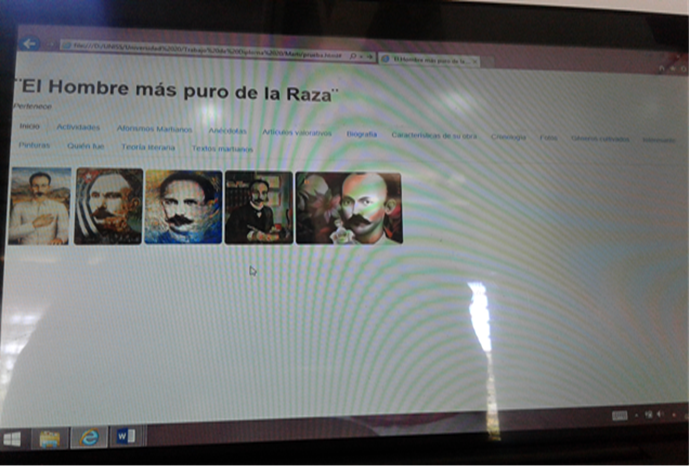